Уку дәресе.
4 Б сыйныфы.
Укытучылар: Вәлиева Р. Я. 
                    Галиева Г. А.
Тегермәнче:  “Җитүен җитә, тик утыз икедән артмый”, - дигән.
Патша вәзирне тегермәнчегә алып төшкән.
Соңында патша белән вәзир патша сараена кайтканнар.
Шуннан соң вәзир шапырынмаска ант иткән.
“Мин патша булсам, монысын болай итәр идем”,  -  дигән вәзир.
Вәзир тегермәнчегә төшкән.
Вәзир, таң калып, шалтырап кайтып киткән.
Вәзир кесәсен карый, ә кесә төбе такырайган.
“Мин патша булсам, монысын болай итәр идем”,  -  дигән вәзир.
Патша вәзирне тегермәнчегә алып төшкән.
Тегермәнче:  “Җитүен җитә, тик утыз икедән артмый”, - дигән.
Соңында патша белән вәзир патша сараена кайтканнар.
Вәзир тегермәнчегә төшкән.
Вәзир кесәсен карый, ә кесә төбе такырайган.
Вәзир, таң калып, шалтырап кайтып киткән.
Шуннан соң вәзир шапырынмаска ант иткән.
Тема:
“Патша, вәзир 
һәм 
тегермәнче” әкиятенә анализ.
“Патша, вәзир һәм тегермәнче”әкиятендә
вәзирнең ялгышы?
?
Әкиятнең төп фикере?
Әкиятнең өлешләре..
Вәзирнең мактануы.
Патшаның тегермәнче белән сөйләшүе.
Вәзирнең тегермәнче белән сөйләшүе
Әкияттә бирелгән образлар
патша
вәзир
тегермәнче
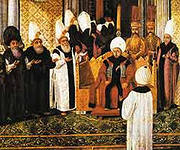 Патша –дәүләт башлыгы.
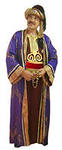 Вәзир – патшаның ярдәмчесе, киңәшчесе. .
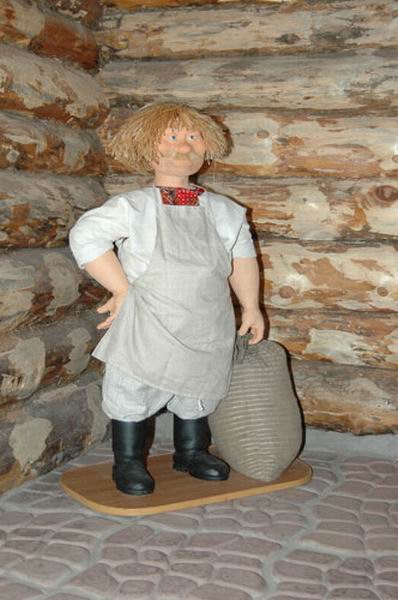 Тегермәнче – тегермәнне карап,    эшләтеп торучы кеше..
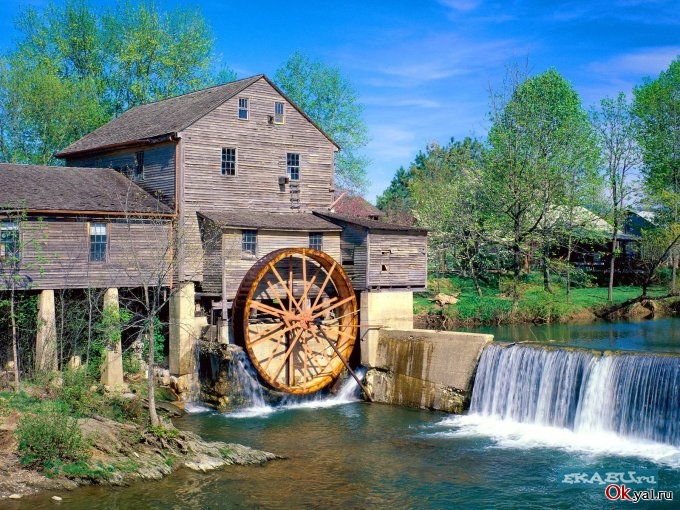 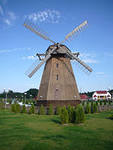 Тегермән – ашлыкны ярма яки он итеп тарттыру өчен корылган җайланма..
Вәзирнең ялгышы?
Мактанчык
Өй эше:   1. Акыл турында 10 мәкаль.  2. Әкиятнең эчтәлеген сөйләргә. 3. Әкият язарга.
Дәресемдә катнашкан барчагызга
 да бик зур рәхмәт!
Әйдәгез, бер-беребезгә чын күңелдән елмаешыйк та, хәерле көн телик. Уңышлар һәм сәламәтлек Сезгә!